Extending Working Lives in the UK: Why don’t we see more variation?
Sarah Vickerstaff					@EWLives
Sue Shepherd					@sueshepherdHE
Mariska van der Horst				@MariskavdHorst
Funded through Uncertain Futures: Managing Late Career Transitions and Extended Working Life project by the ESRC, ESRC reference: ES/L002949/1
Tony Bennett – I left my heart in San Francisco
Most recent album in 2016, celebrating 90th birthday

Quoted to say: “I’ll never retire”
Photo tom.beetz: CC BY 2.0 https://www.flickr.com/photos/9967007@N07/6582221985
[Speaker Notes: Photo from: https://www.flickr.com/photos/9967007@N07/6582221985 
Quotes: https://www.brainyquote.com/quotes/quotes/t/tonybennet747166.html

Tony Bennett extended working life…
Started career in 1950 (first demo), most recent album 2015/2016 – his music career spans more than 65 years?]
Extending Working Lives
Policies to stimulate working up to / beyond State Pension Age

Talk about “new transitions”, such as un-retirement, phased retirement, move into self-employment, etc.

This presentation: evidence from quantitative and qualitative research
[Speaker Notes: We will show in this presentation about]
Quantitative research
English Longitudinal Study of Ageing (ELSA), waves 1-6

Respondents aged 50-60 in first wave who participated in all six waves
2,286 respondents

Sequence analysis followed by cluster analysis

Mostly see single exit from labour market

Little evidence for “new transitions”
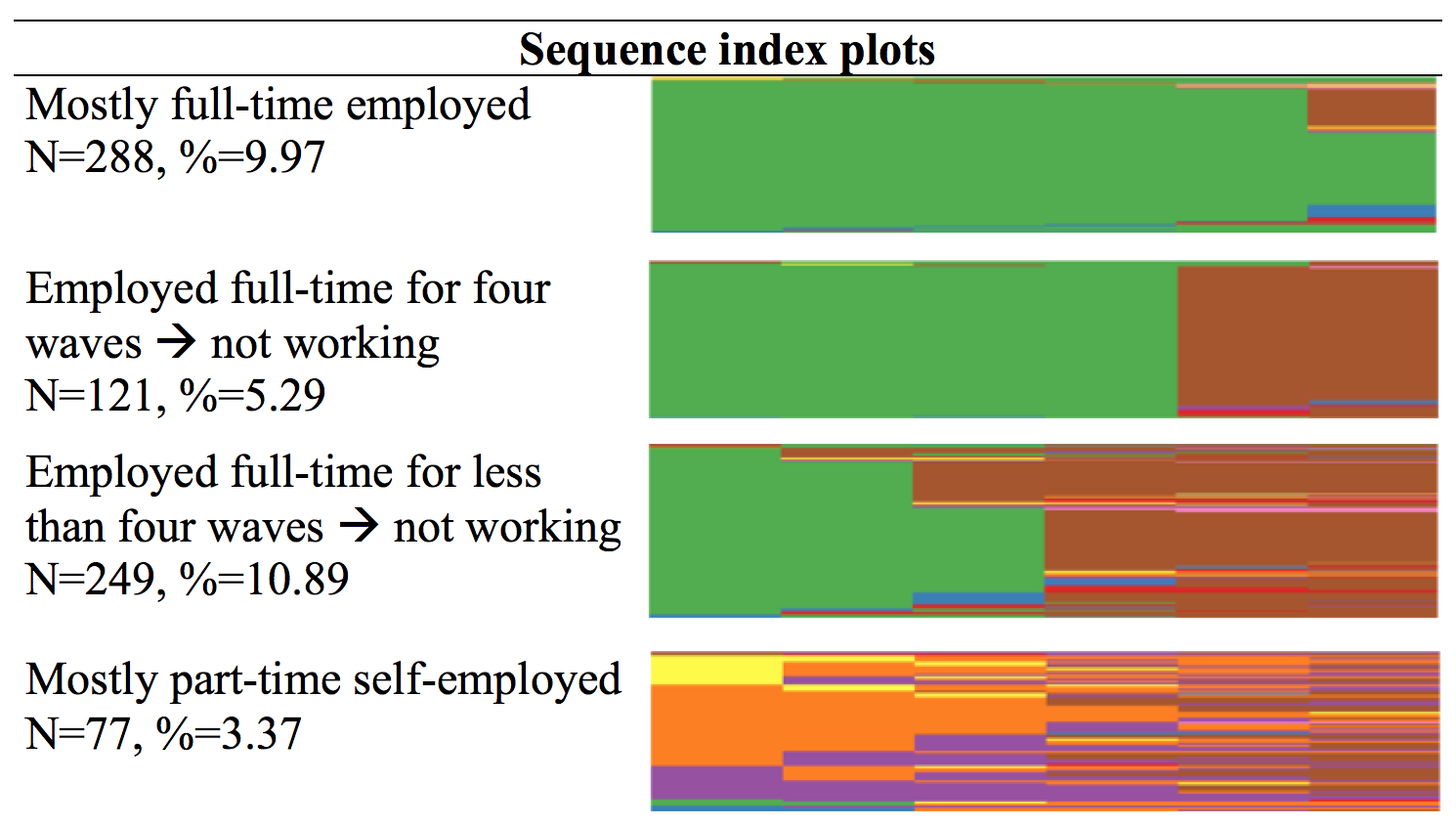 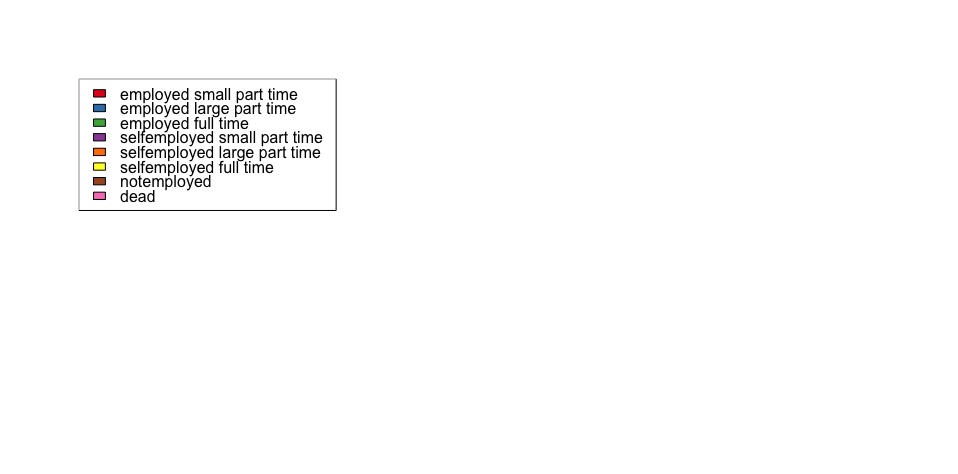 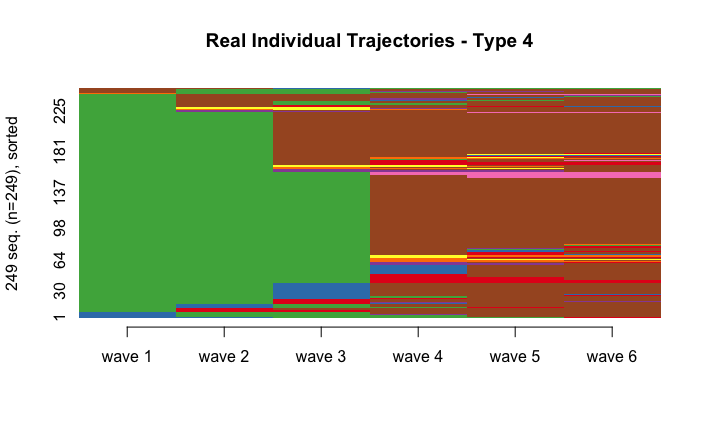 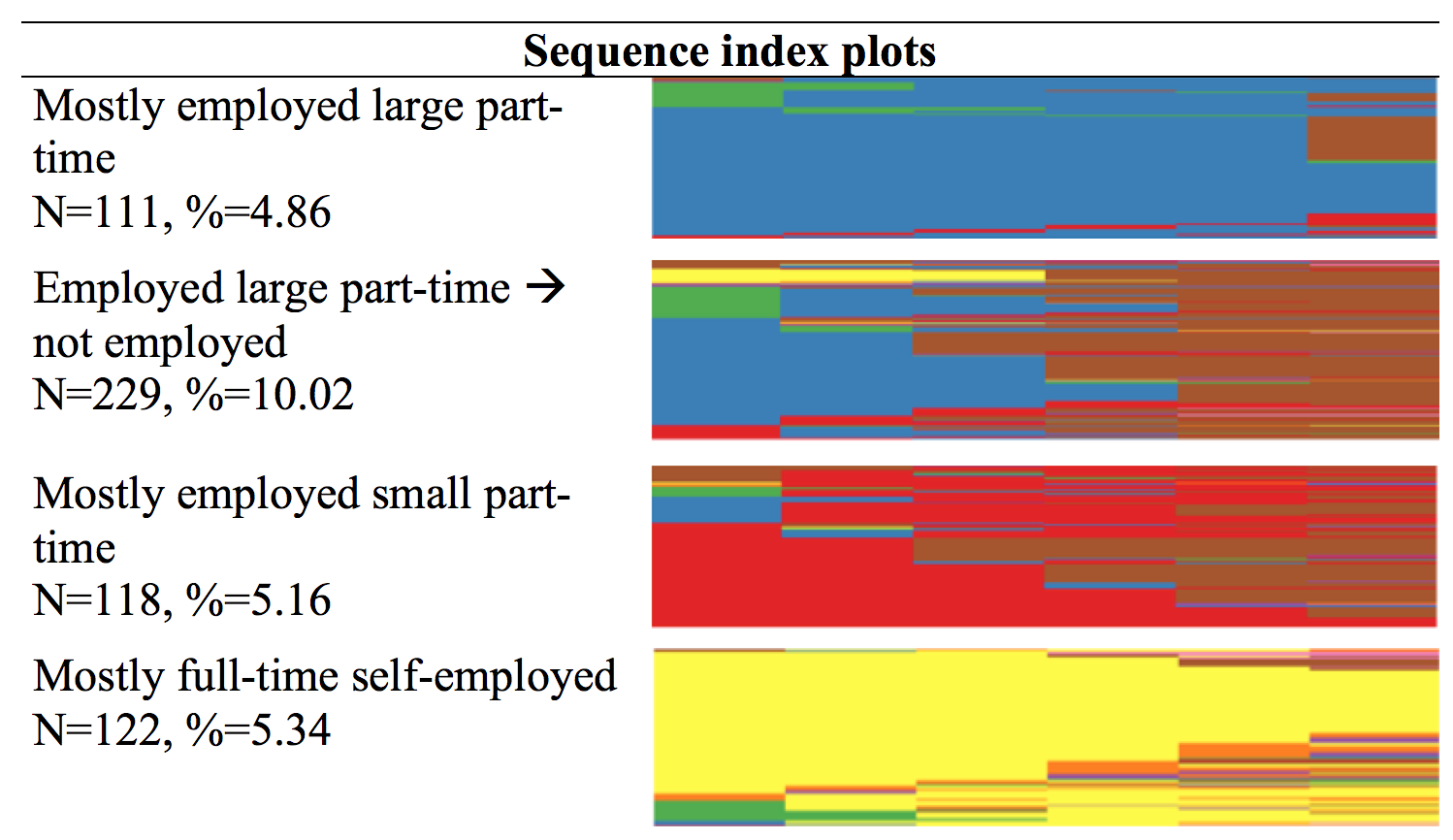 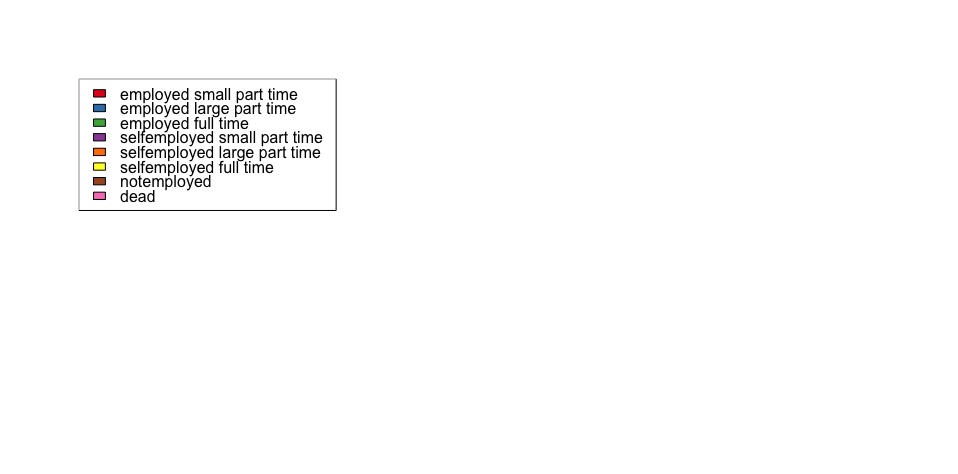 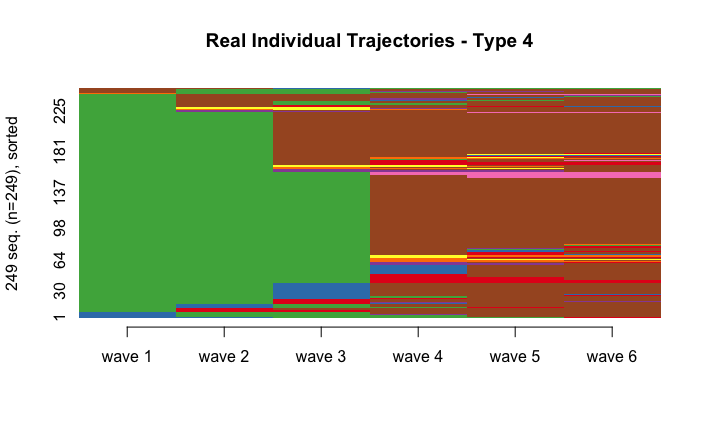 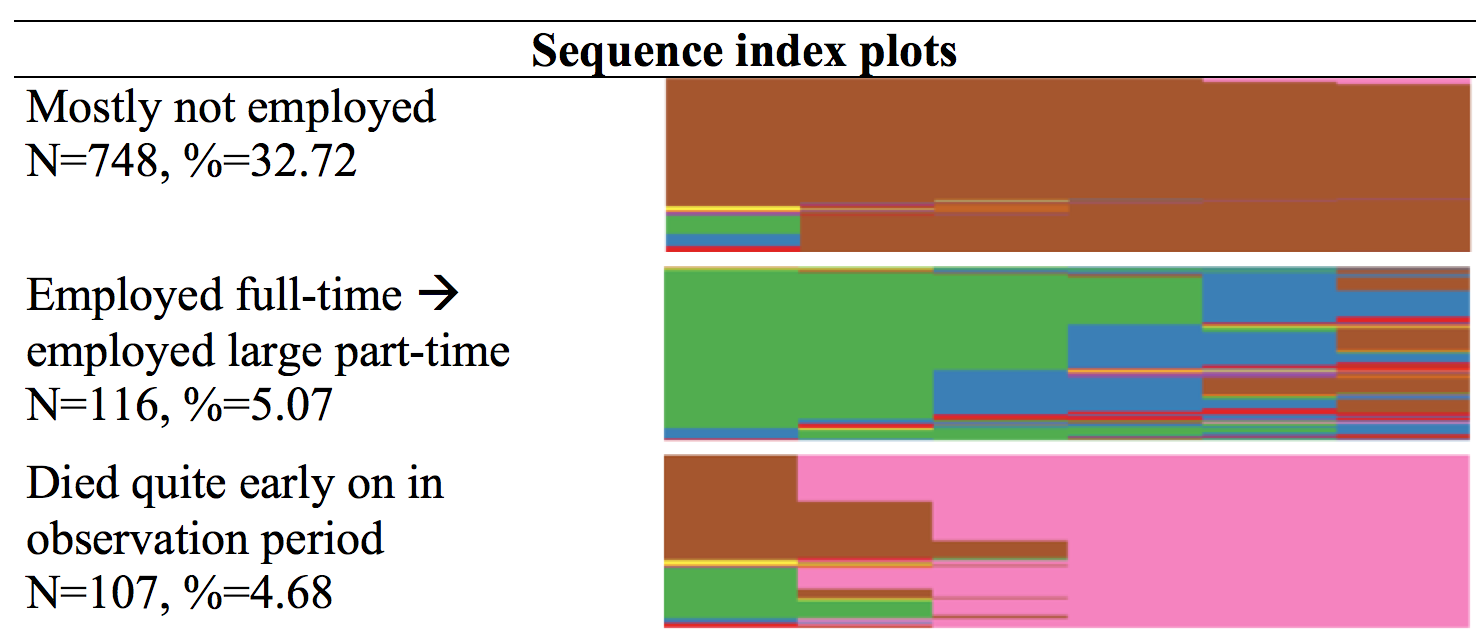 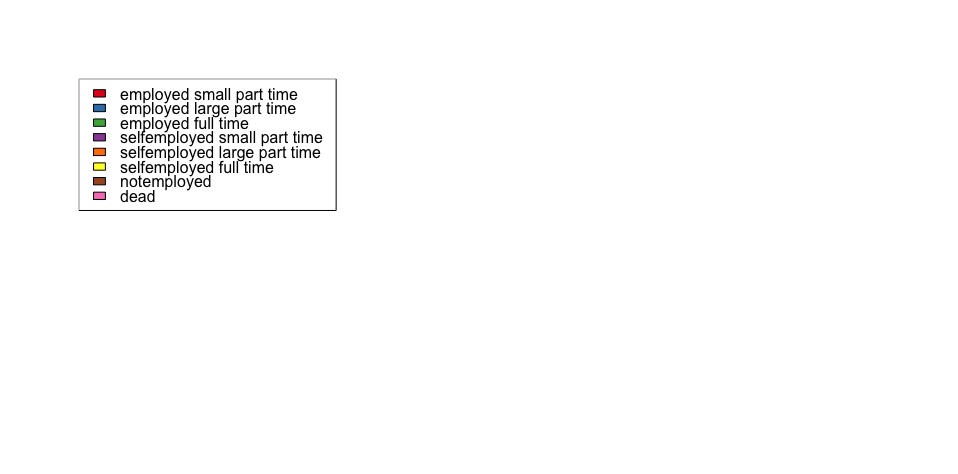 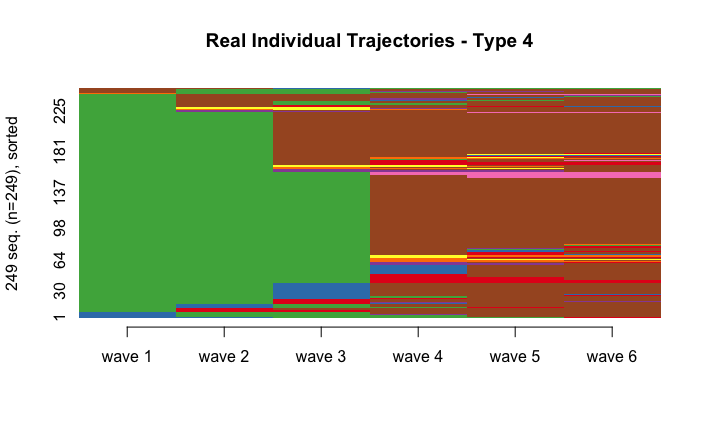 Qualitative research
Qualitative data complements and supplements the quantitative analysis
Data is more recent (2015/16) giving a contemporary snapshot of employees’ retirement thinking following the abolition of a mandatory retirement and the equalisation of state pension ages
Provides additional insight on what is happening inside organisations
Examines intended – as opposed to actual – retirement transitions
In some cases, individuals may be very uncertain about their future plans and more than one option may be under consideration
These findings reflect a judgement about an employee’s primary intended transition, according to following typology:
Transition typology
Participant profile
Transition intentions
* Intended transition type is unknown for one of these participants
Key Findings (1)
Full, or cliff edge, retirement from current employer remains the norm (72%)
37% intend to fully retire early or on time (i.e. at the former MRA of 65) 
35% – the extended workers – plan to work beyond 65 before full retirement
Finance is the main reason given for having to work longer, though many enjoy their job or wish to keep working due to a strong work ethic/identity
There is a striking gender difference in relation to extended working, with 47% of women compared to 25% of men intending to keep working in the same organisation and fully retire after 65
In many cases this is due to the increase in SPA to 66/67. Women are more reliant on SP since their occupational pension is often smaller due to a combination of part-time working, low wages and late entry into the scheme
Key findings (2)
Only 8% plan to reduce their hours or grade in a phased retirement
Although, when prompted, many more employees view this as attractive, few have actively investigated it. For many it is financially unrealistic and even for those who could afford it, it is seen as difficult to achieve in practice
Only one employee is on a formal phased retirement scheme (Local Gov)
15% of employees are planning partial retirement via bridge employment. These are untypical participants, i.e. Local Gov employees applying for VER and highly-skilled and marketable professionals in Manufacturing
Most employees are realistic about their chances of securing a sufficiently well-paid part-time job elsewhere in their 50s or 60s 
There are five ‘unretired’ employees planning serial retirement and no one intending unpaid encore retirement
Conclusion
Both quantitative and qualitative data show limited evidence for phased retirement, partial retirement/bridge employment or unretirement
Job continuity, not change, is the main feature of later working life
Evidence in case studies of employees’ intention to extend working life - more true for women than men
Highlights ‘gender asymmetry’ due to relative financial disadvantage
Late retirement is usually only a bit longer (usually until SPA of 66/67) – not “Tony Bennett style”
Some constraints to late working:
Finance
Downshifting not practical or affordable
Poor knowledge of/access to flexible working opportunities
Policy implications
Greater ‘buy in’ to the idea that people need to work longer – or at least, less apparent resistance to it than formerly
Good news for policymakers wishing to release the untapped potential of older women in the workforce
But, policy assumption of greater flexibility in retirement (e.g. Cridland 2016) is not justified
To facilitate phased retirement employers need to offer not just flexible working, but a formal phased retirement option with pension drawdown facility
To increase partial retirement opportunities via bridge employment requires a supply of suitable part-time jobs that are accessible to older workers
Thank you!
Thanks to all the people involved with the project:
Ben Baumberg-Geiger, Amanda Burns, Charlotte Clark, Joanne Crawford, Amanda Fahy, David Lain, Wendy Loretto, Chris Phillipson, Mark Robinson, David Wainwright, Andrew Weyman
Questions?
Twitter:
	Project: XtendingWorkingLives 	@EWLives
           Own: 	   Sue Shepherd		@sueshepherdHE
	              Mariska vd Horst 		@MariskavdHorst

Website project: 
	http://www.kent.ac.uk/extendingworkinglives/index.html

Own: 
	http://sue-shepherd.co.uk/
	http://mariskavanderhorst.com/